Executive Order 13834 Crosswalk
DOE Sustainability Performance Office
July 17, 2019
Agenda
FY 2018 OMB Scorecard
E.O. 13834 Implementation Instructions Crosswalk
Goal by Goal Crosswalk, Changes, Guidance Updates
Questions?
FY 2018 OMB Scorecard
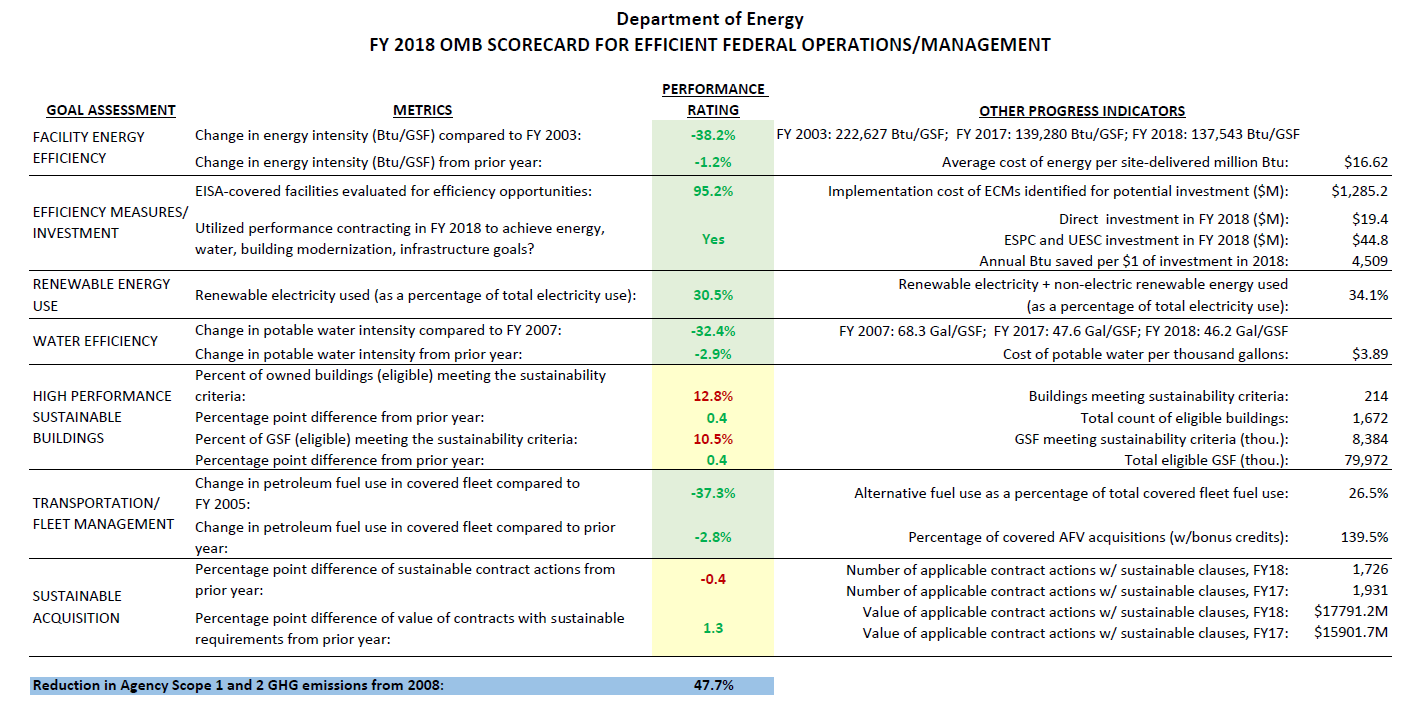 Energy Management
Renewable Energy
Water Management
Performance Contracting
Sustainable Buildings
Waste Management
Building Evaluations, Benchmarking, & Energy Management
Fleet Management
Acquisition
Electronic Stewardship
Data Center Efficiency
Greenhouse Gas Management
Questions?
Appendix
E.O. 13834, Efficient Federal Operations
Goals:
(a) Achieve and maintain annual reductions in building energy use and implement energy efficiency measures that reduce costs; 
(b) Meet statutory requirements relating to the consumption of renewable energy and electricity; 
(c) Reduce potable and non-potable water consumption, and comply with storm-water management requirements; 
(d) Utilize performance contracting to achieve energy, water, building modernization, and infrastructure goals;
[Speaker Notes: The new E.O. eliminates specific, target-based goals for sustainability, which were set in E.O. 13693.  Instead, the E.O. broadly directs agencies to meet energy and environmental goals, based on statutory requirements, in a cost-effective manner.  It does specify goal areas, which are generally the same energy and environmental performance areas as those covered in E.O. 13693:
Building Energy Use and Efficiency
Renewable Energy
Water Consumption and Storm Water Management
Performance Contracting
Sustainable and Energy Efficient New Building Construction and Renovation
Waste Prevention and Recycling
Sustainable Acquisition]
E.O. 13834, Efficient Federal Operations
Goals (continued):
(e) Ensure that new construction and major renovations conform to applicable building energy efficiency requirements and sustainable design principles; … and annually assess and report on building conformance to sustainability metrics; 
(f) Implement waste prevention and recycling measures and comply with all Federal requirements with regard to solid, hazardous, and toxic waste management and disposal; 
(g) Acquire, use, and dispose of products and services, including electronics, in accordance with statutory mandates, … and other applicable Federal procurement policies; and 
(h) Track and, as required by section 7(b) of this order, report on energy management activities, performance improvements, cost reductions, greenhouse gas emissions, energy and water savings, and other appropriate performance measures.
[Speaker Notes: The new E.O., in eliminating the renewable energy target from E.O. 13693 and returning to lesser requirements cited in the Energy Policy Act of 2005, cuts the renewable energy purchase requirement in half (from 13% in 2018 to a perpetual 7.5%).  It also does not name “clean” or “alternative” energy, although those definitions are largely shared by the definition of renewable energy in EPACT 2005.  Nor does the E.O. explicitly mention fleet management among the goal areas, although it might be interpreted as an element or subcategory of energy goals or goals for sustainable acquisition of products and services.  Additionally, electronics stewardship is not articulated as a separate goal area, but is an included note in the sustainable acquisition goal area.]